The TAB ProgramTechnical Assistance to Brownfields
Wendy Griswold, Ph.D.

Center for Hazardous Substance Research
Kansas State University
September 2012
Overview of this Presentation
TAB Program Overview:
What we do
Effective community involvement strategies

How BIT & TABEZ software can help

http://www.engg.ksu.edu/CHSR/outreach/tab/workshops/2012BF_Madison_WI.html
[Speaker Notes: Ask ? At any time

Invite input from EPA]
Technical Assistance to Brownfield (TAB) Communities
A national program
Funded by EPA headquarters via grants to 4 different entities 
Free to communities
K-State assists communities in EPA Regions 5 and 7
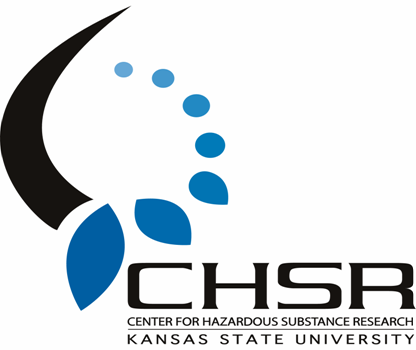 EPA Regions
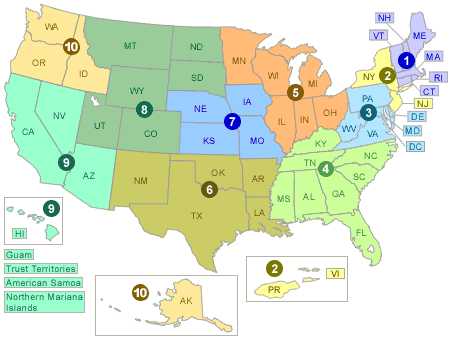 TAB Assistance to Communities
Tailored to specific community needs

Typically coordinated through the city, tribal or non-profit brownfields project manager.  

Communities accepted on a ‘first come’ basis

Depends on staff/funding availability
K-State Staff and Subcontractors
Areas of TAB Services
Understanding brownfields law & incentives
Identifying funding options
Finding a consulting firm
Identifying Brownfields and limited inventories
Reviewing reports and plans
Redevelopment planning/Visioning sessions 
Community outreach and education
[Speaker Notes: Give specific examples – educational presentations, rfp, understanding the data you get from the consultants]
The Application Process
Contact us

We’ll set up a meeting to discuss assistance needs

Review needs and TAB capability

Agree on a course of action

Get started
Community Involvement
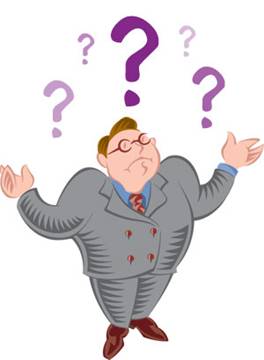 Who is the Community?

Why do it?
[Speaker Notes: Who – you define that. People and organizations that have a stake in any given issue or project. Live in, operate business in or adjacent to BF - minimum

Why?
Building community = resilient communities
Community support is integral to project success
It’s a requirement with high expectations

How? See next slide]
Community Involvement Tools
Workshops/Training Sessions
Tailored to the information needs of the community
Keep audience awake and engaged
Relaxed atmosphere
Time for networking
Variety of presenters
Hands-on segments
Very effective !
[Speaker Notes: Tell me and I forget
Teach me and I remember
Involve me and I learn
Ben Franklin quote]
Community Involvement Tools
Redevelopment Planning
[Speaker Notes: Expectation that community will be involved in making decisions and giving input into what BF are redeveloped into.]
Importance of Redevelopment Planning Process
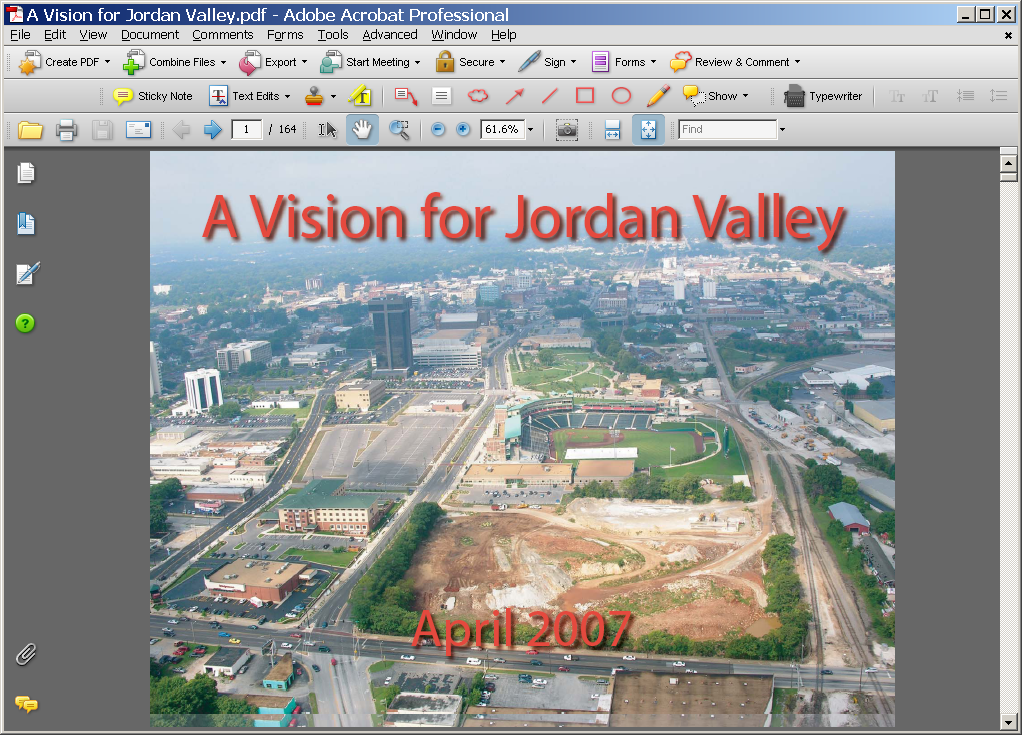 Vision development
Stakeholder coordination
Eligibility for incentives
Long-term Implementation







							      City of Springfield, MO Missouri
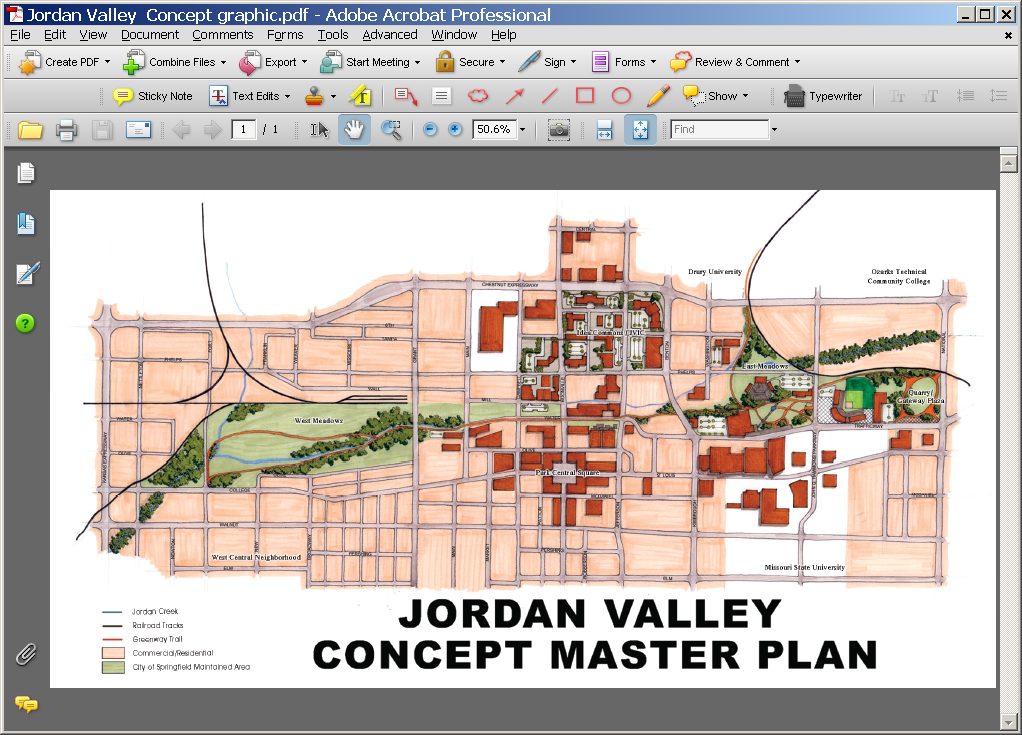 Visioning
[Speaker Notes: Visioning sessions are great avenues for public to be involved in redevelopment planning. Opportunity to create a picture or vision of what is possible for a site. 

Great way to learn from a community about site history, local needs.]
Visioning
[Speaker Notes: You can see that visioning is a very hands-on and interactive activity. Builds community as well as helps meet project goals and expectations.]
Visioning
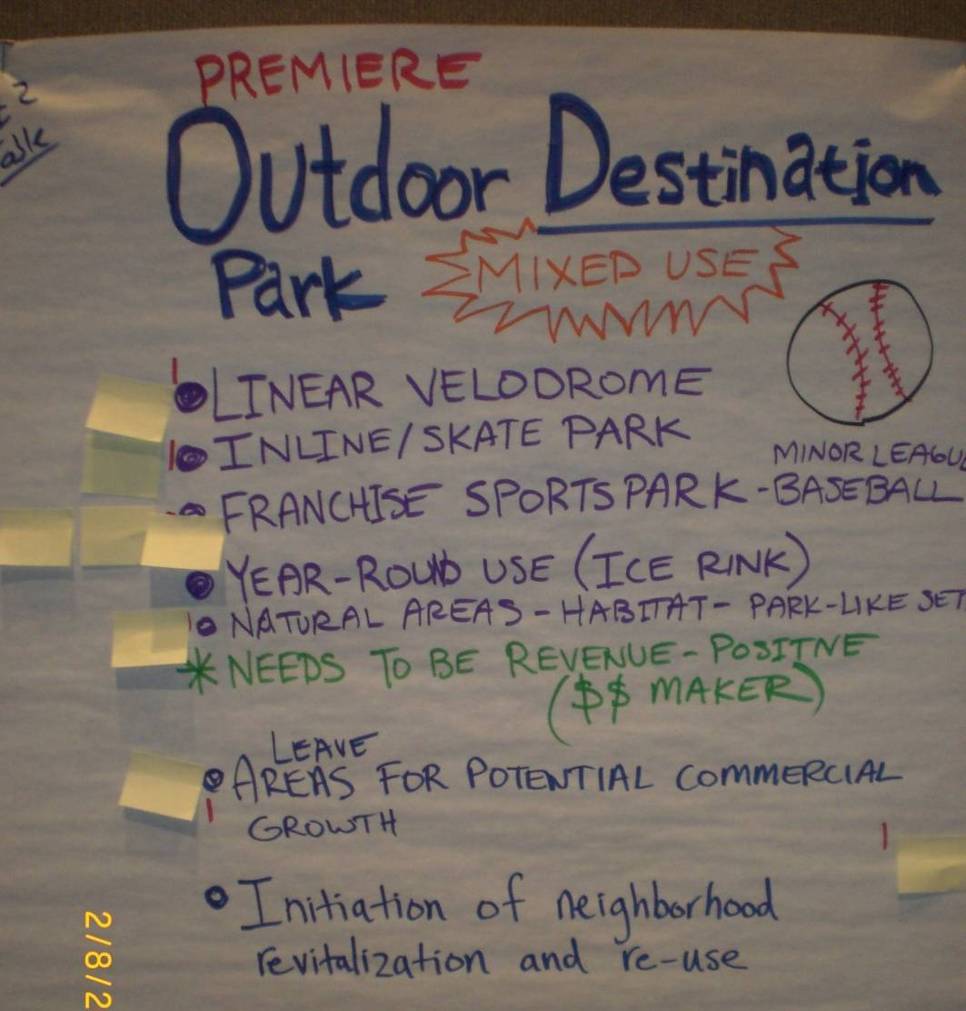 [Speaker Notes: Example of what ideas were produced at a visioning session]
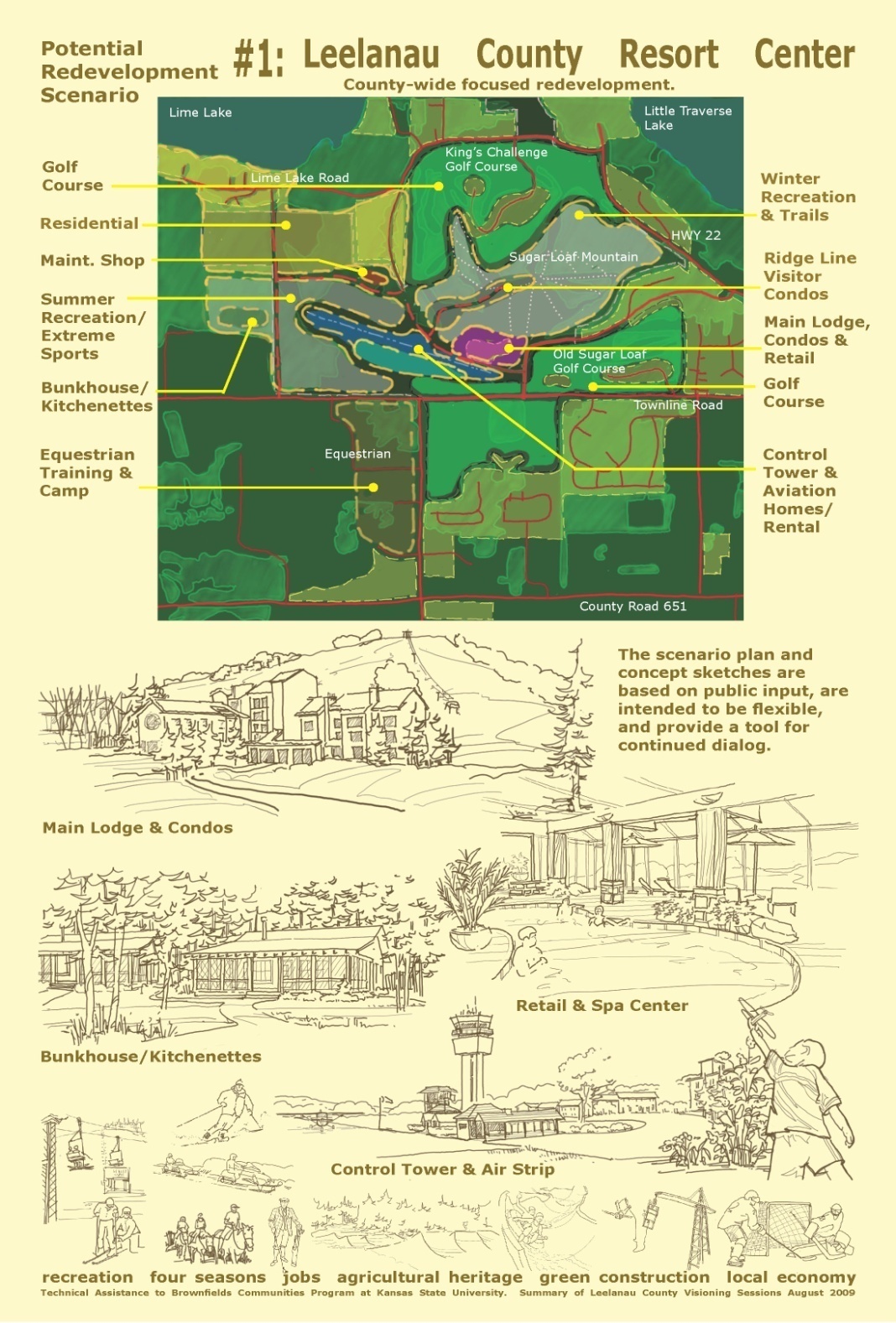 Visioning Output
Conceptual rendering capturing main ideas
[Speaker Notes: What is the end result of visioning. 

Can be a written document, but creating an image is more effective and useful. Need to involve planners or architects to render info from previous slide into something like this.

Vision statement for formal adoption is also an outcome. Shows commitment and public support of ideas.]
Additional Community Involvement Tools
Fact Sheets & News Releases
Public Meetings
Workshops/Seminars
Community Day/Fairs
Bus Tours
Walking Tours
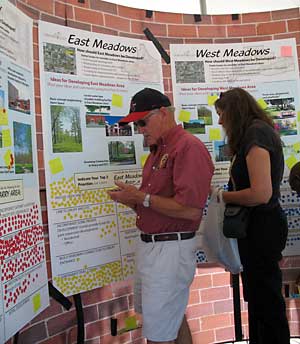 Source: City of Springfield, MO
Fact Sheets, Citizen Briefs
clear
concise
in layman’s terms
basic information
provide contact info and additional resources

Note: NOT a stand-alone tool
TAB Website (http://www.engg.ksu.edu/chsr/outreach/tab/)
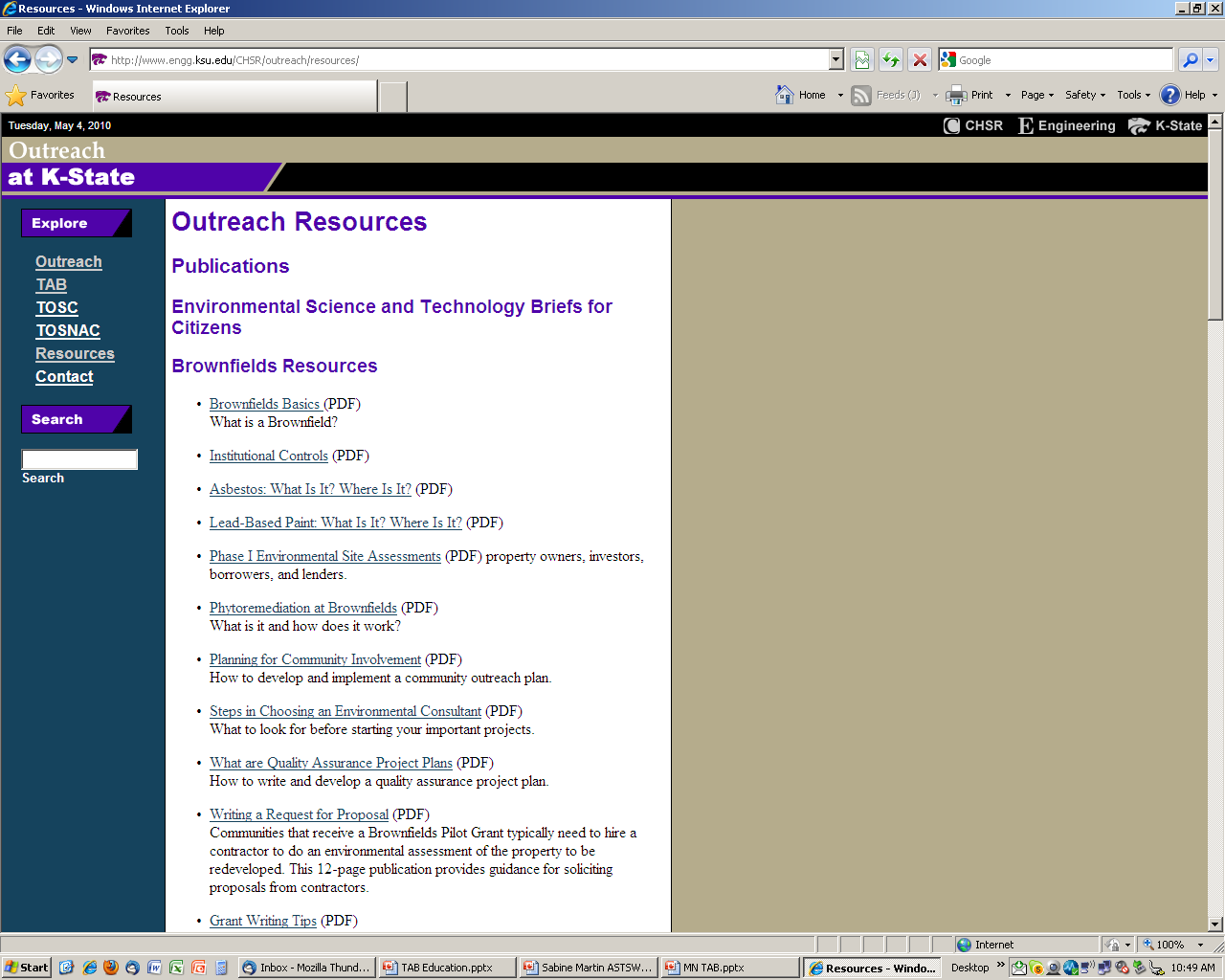 Technical Presentations
Community Meetings
Tools to Help with BF Proposals
TAB BIT
Brownfields Inventory Tool
TAB EZ
Proposal Development Software
BIT (Brownfields Inventory Tool)
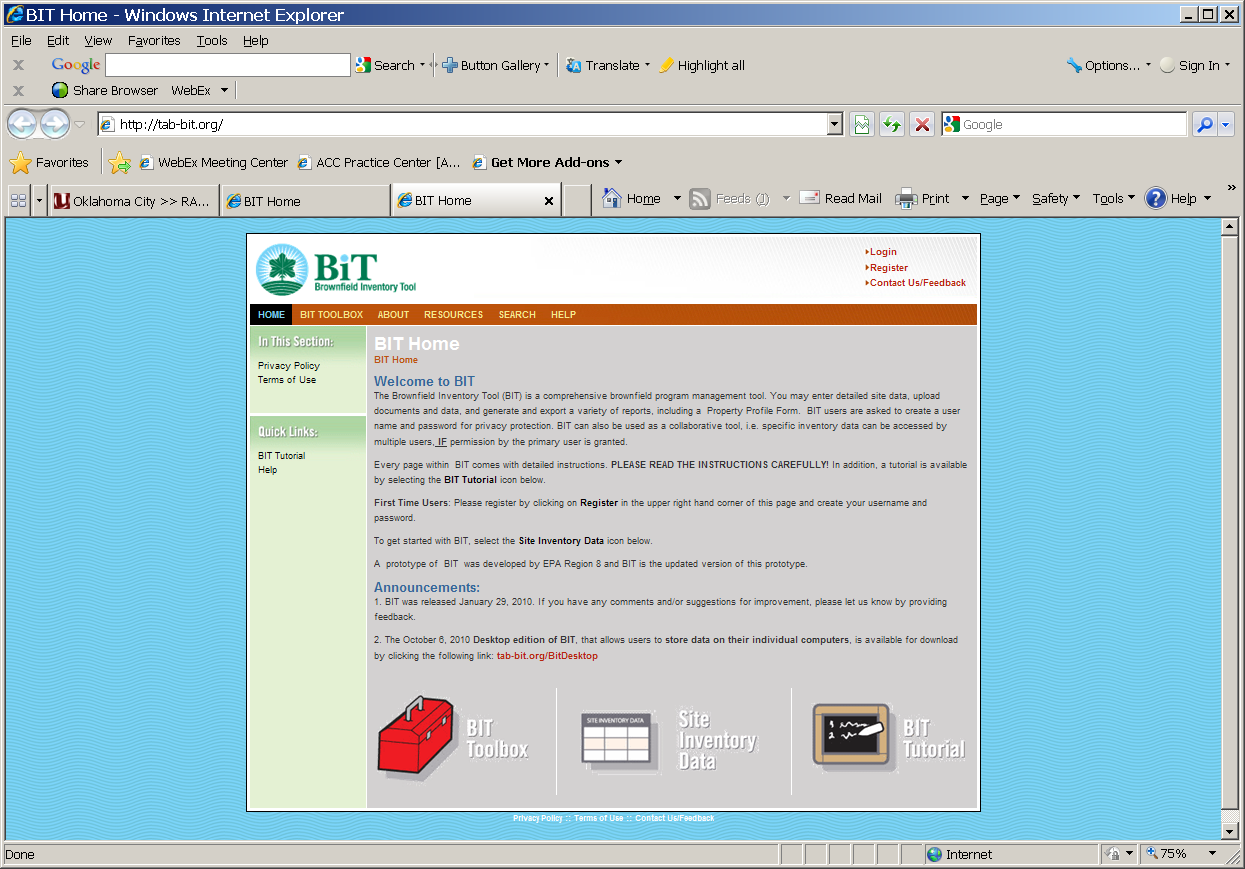 www.tab-bit.org

	Stores & Manages Data: 
Site survey &  inventory
Assessment, cleanup, and redevelopment progress
Public notice records
Oversight & enforcement
Reporting
BIT (Brownfields Inventory Tool)
Structure Mirrors the Brownfields Redevelopment Process

Site Identification
Assessment & Sampling
Cleanup
Institutional/ Engineering Controls
Redevelopment/Re-use
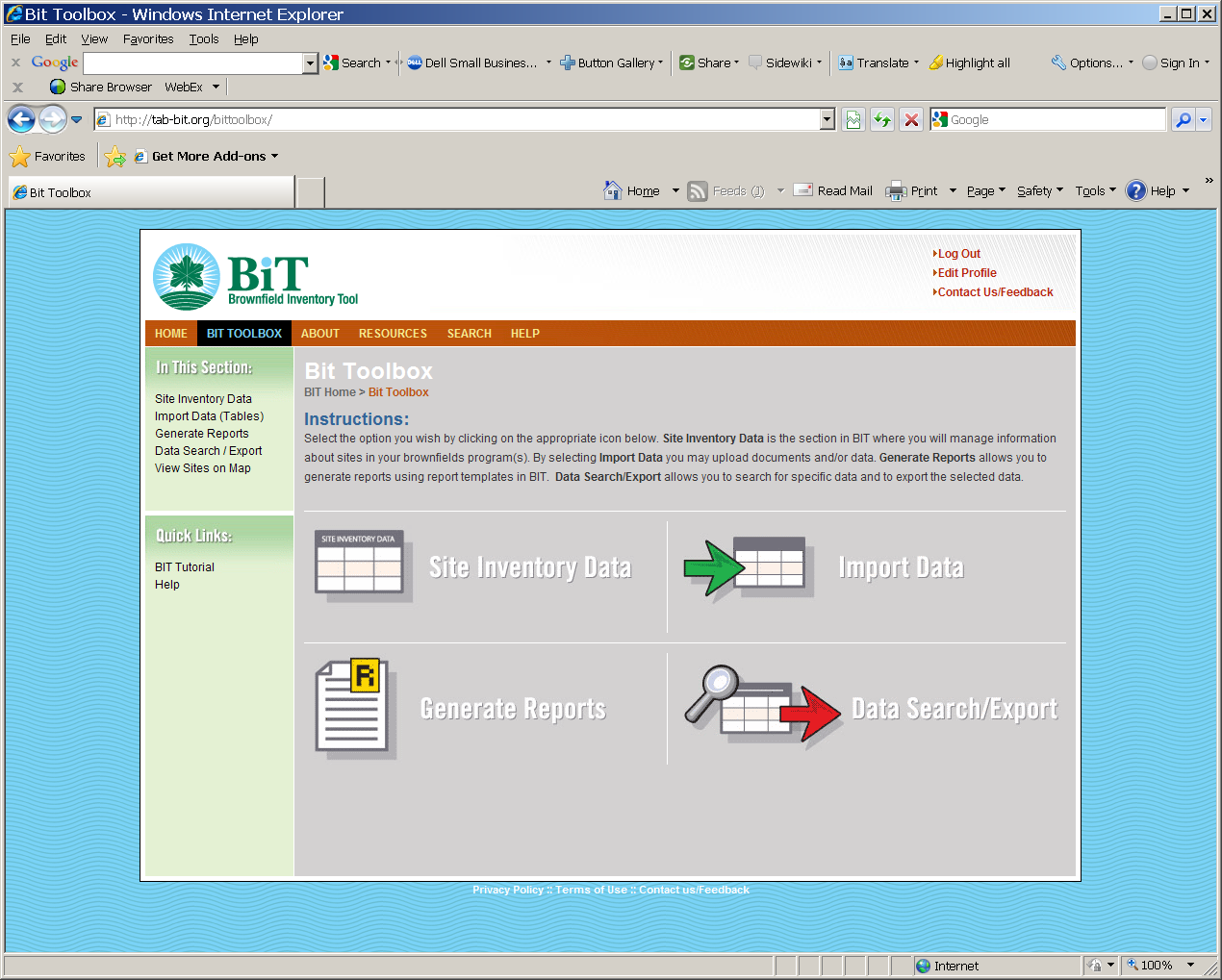 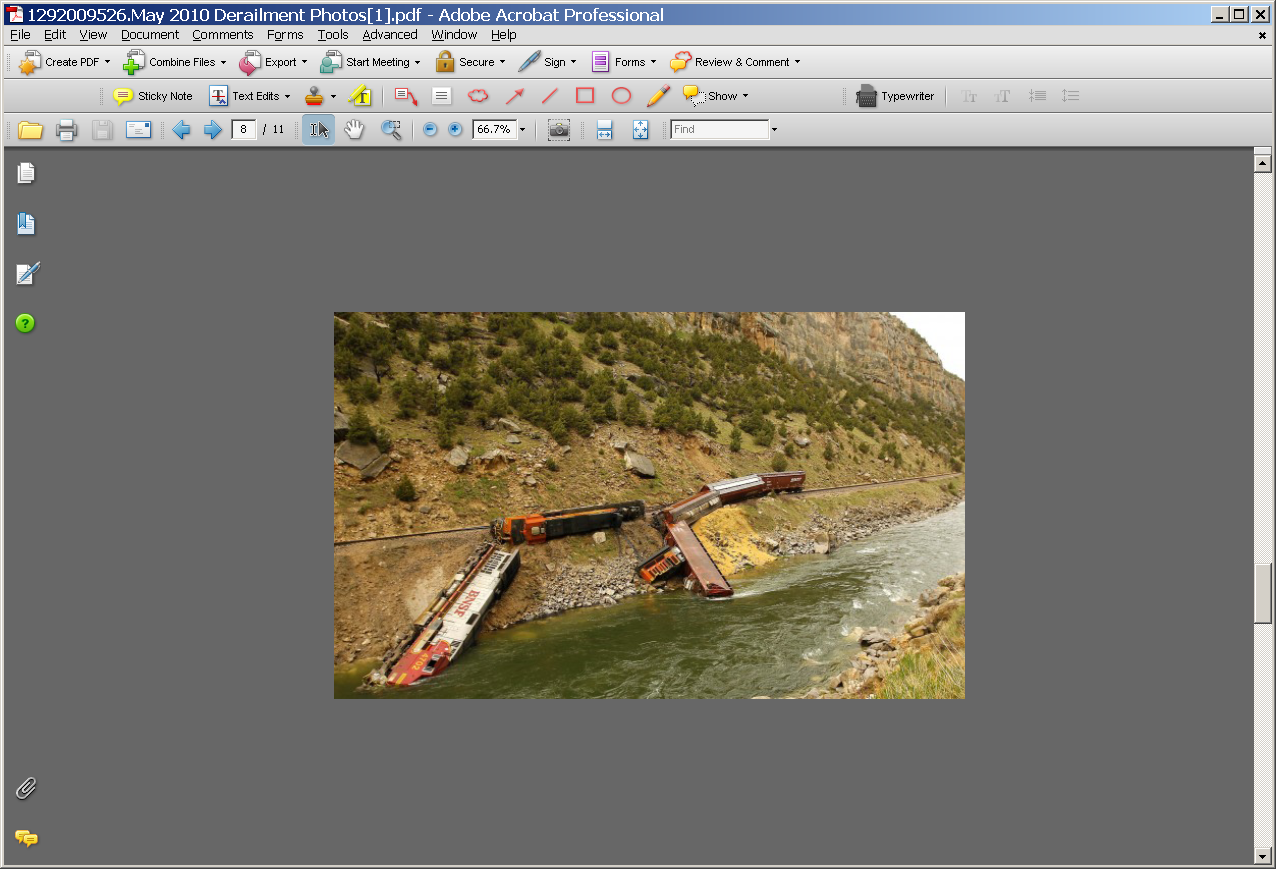 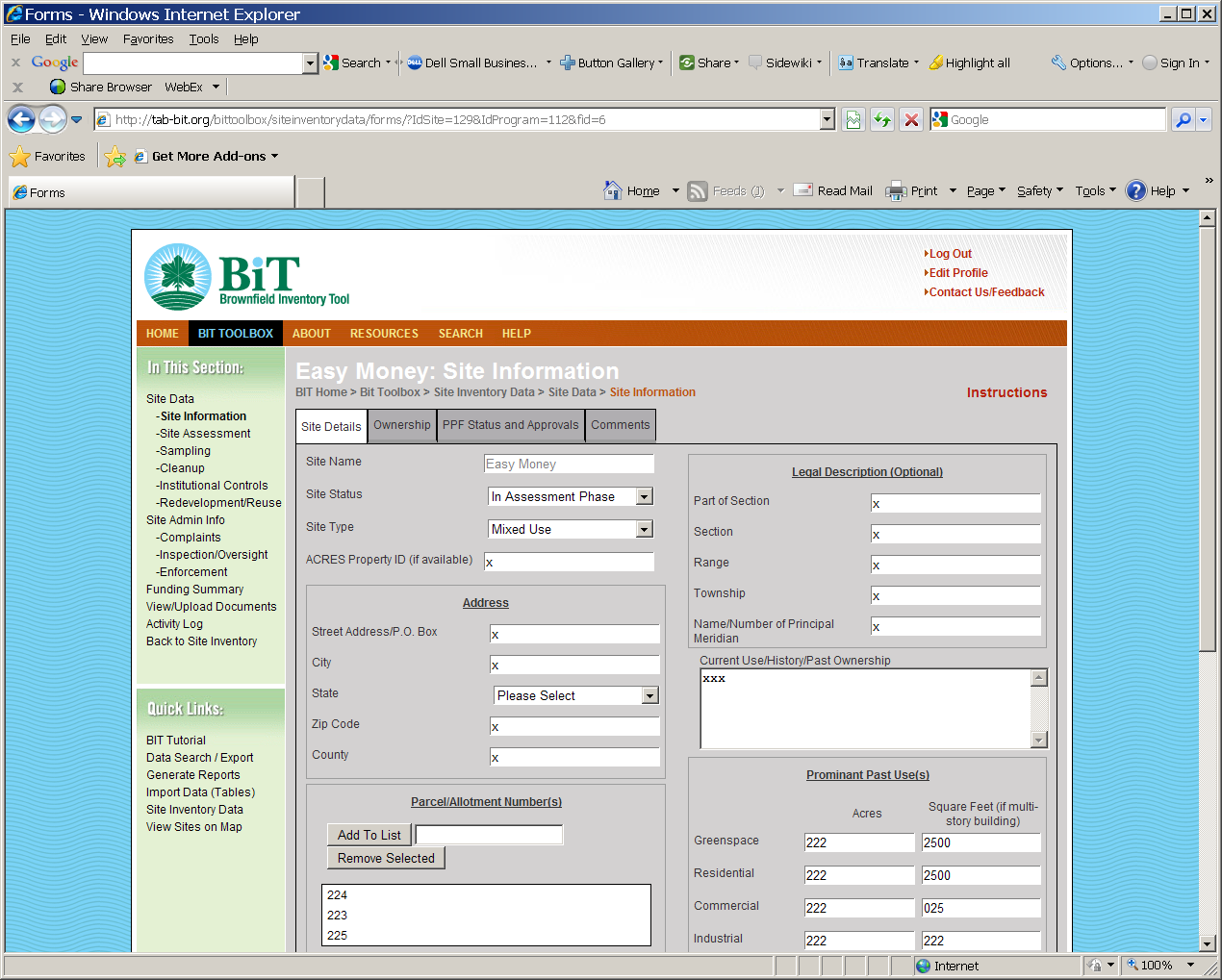 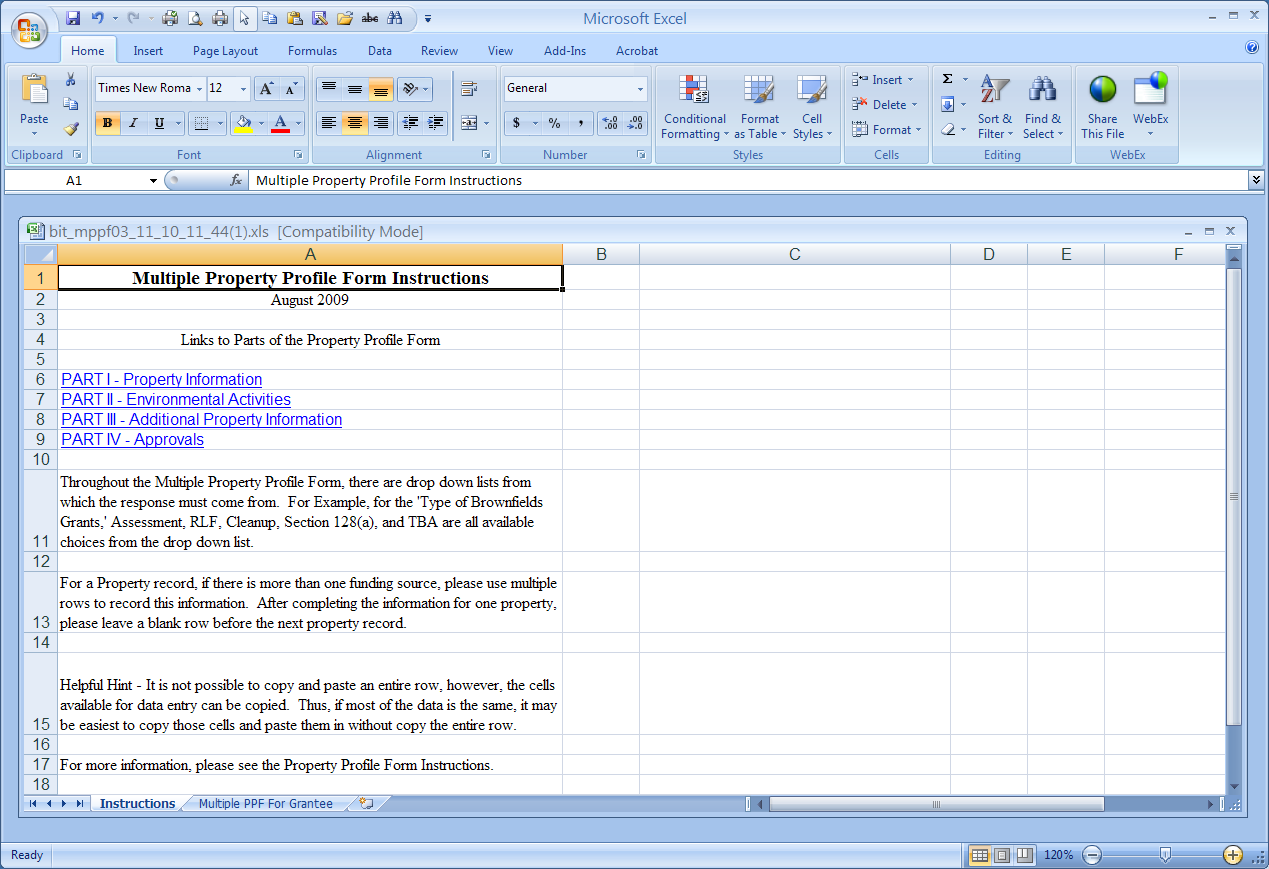 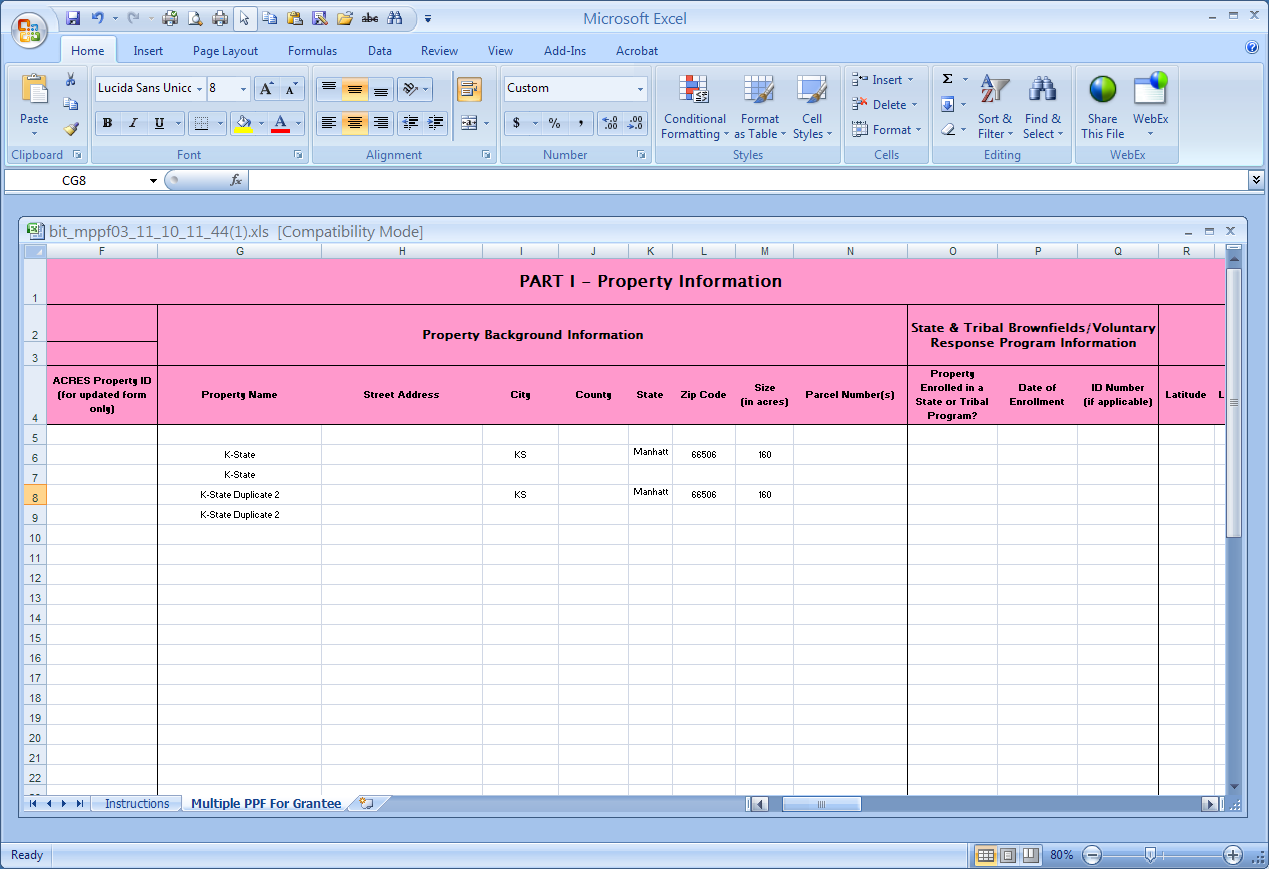 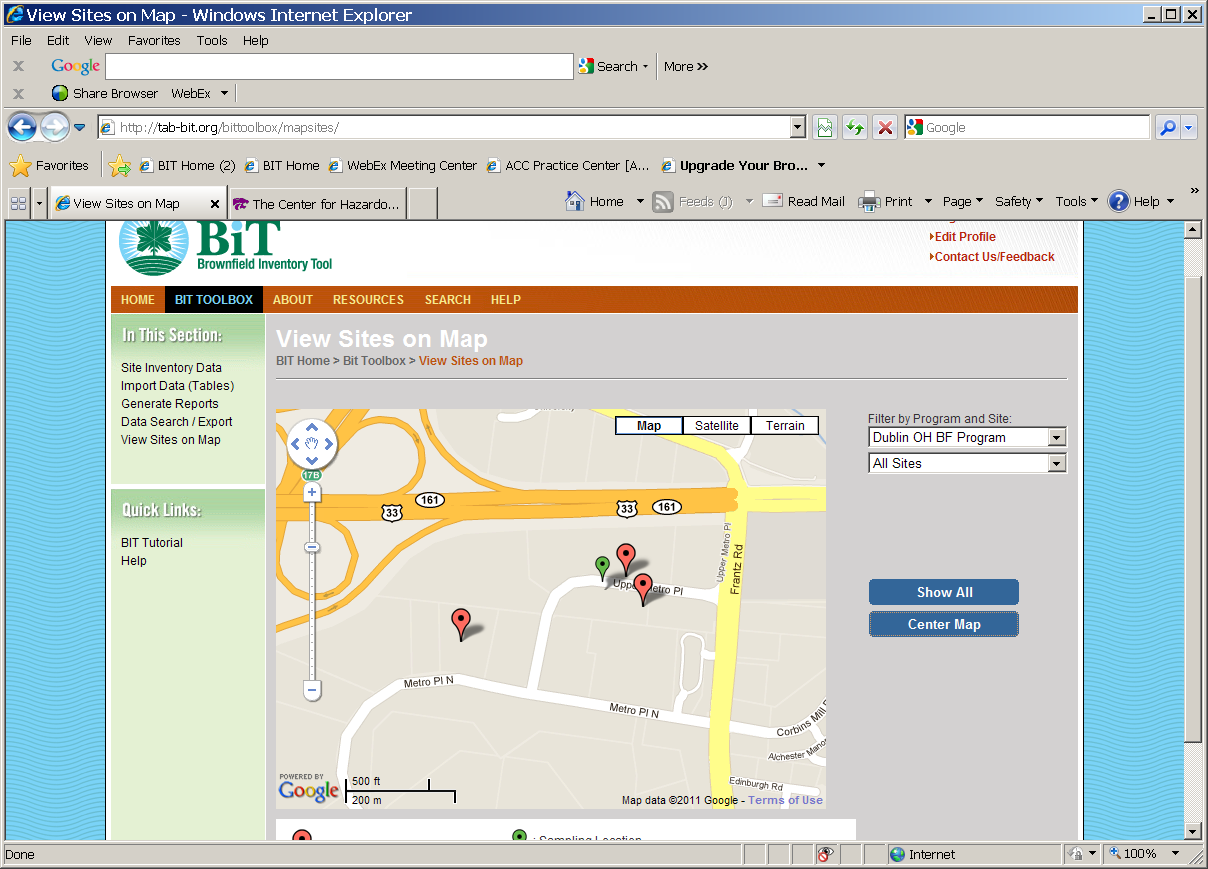 BIT (Brownfields Inventory Tool)
Start using before writing grants

Then use to show progress and plans in proposals, for:
Survey and inventory of potential brownfields
Site statistics in area
Priorities for assessment, cleanup, and redevelopment
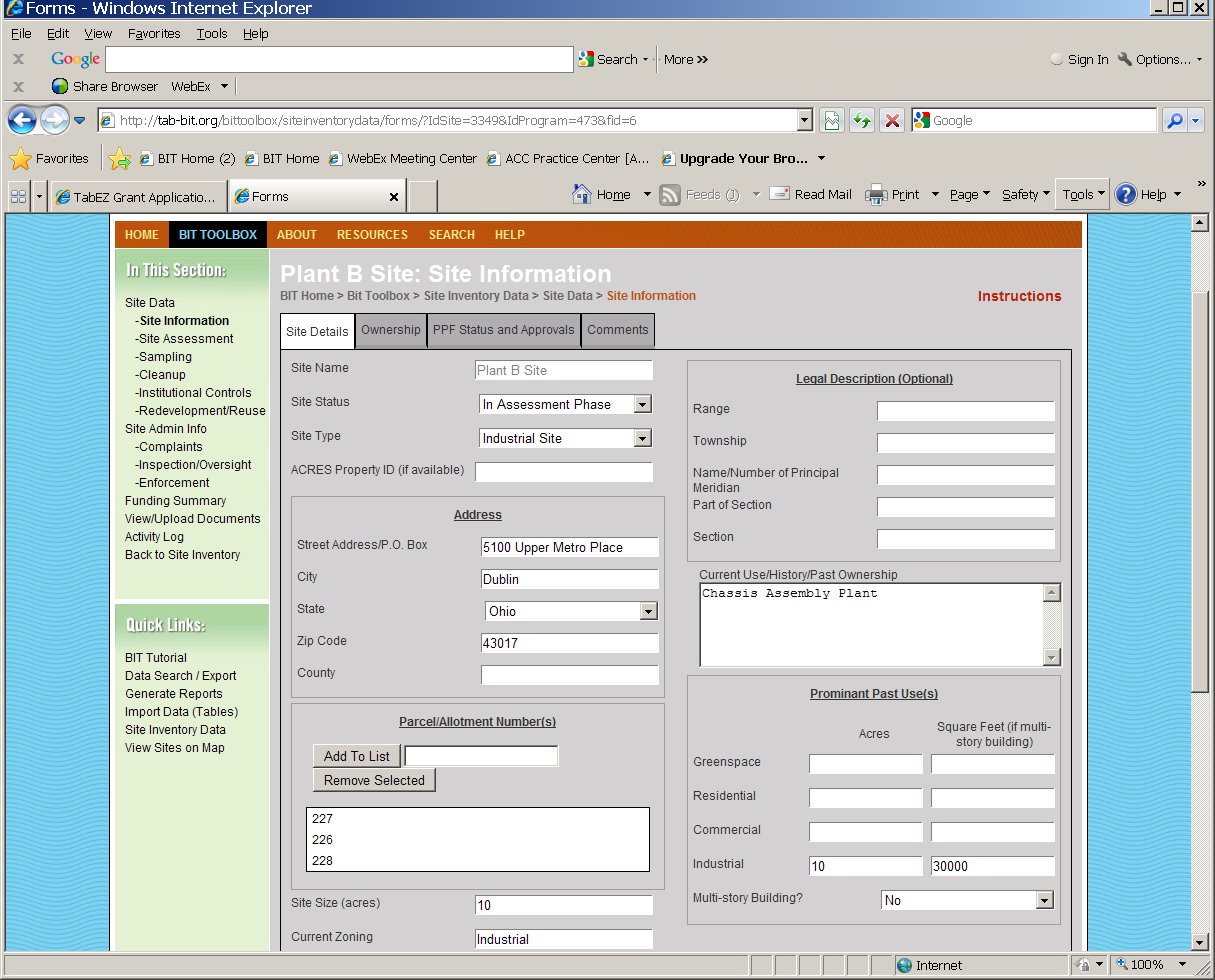 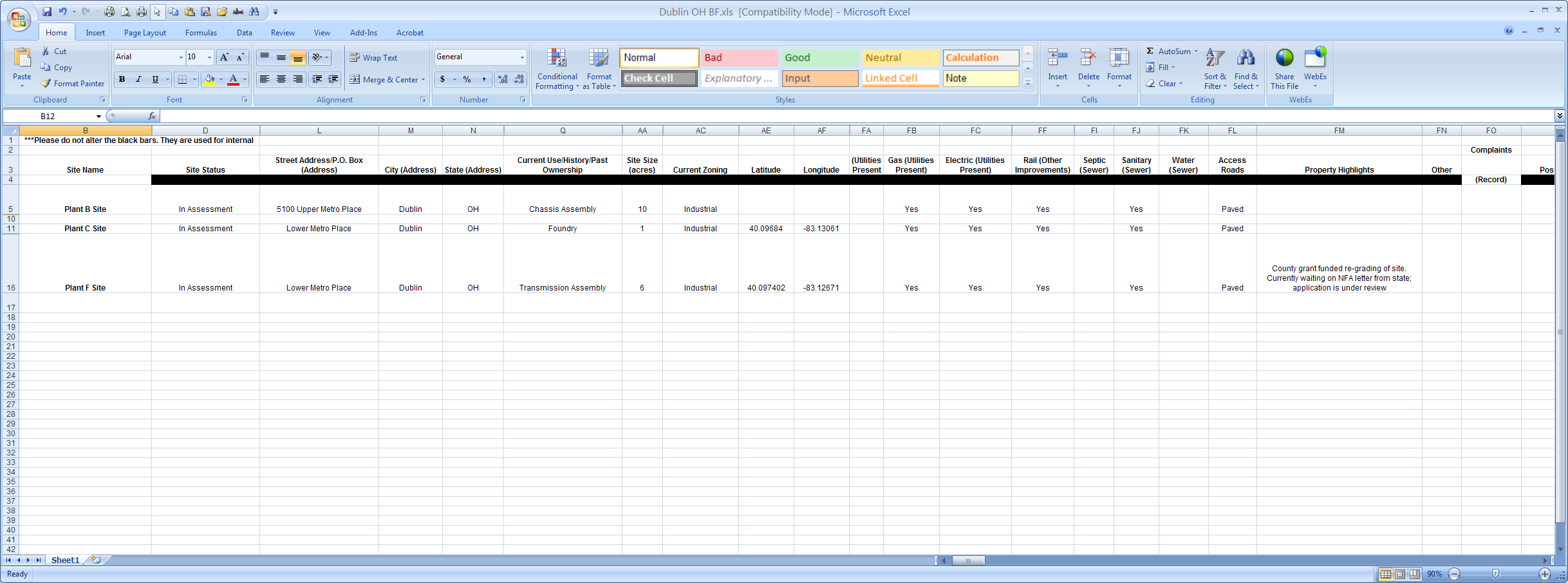 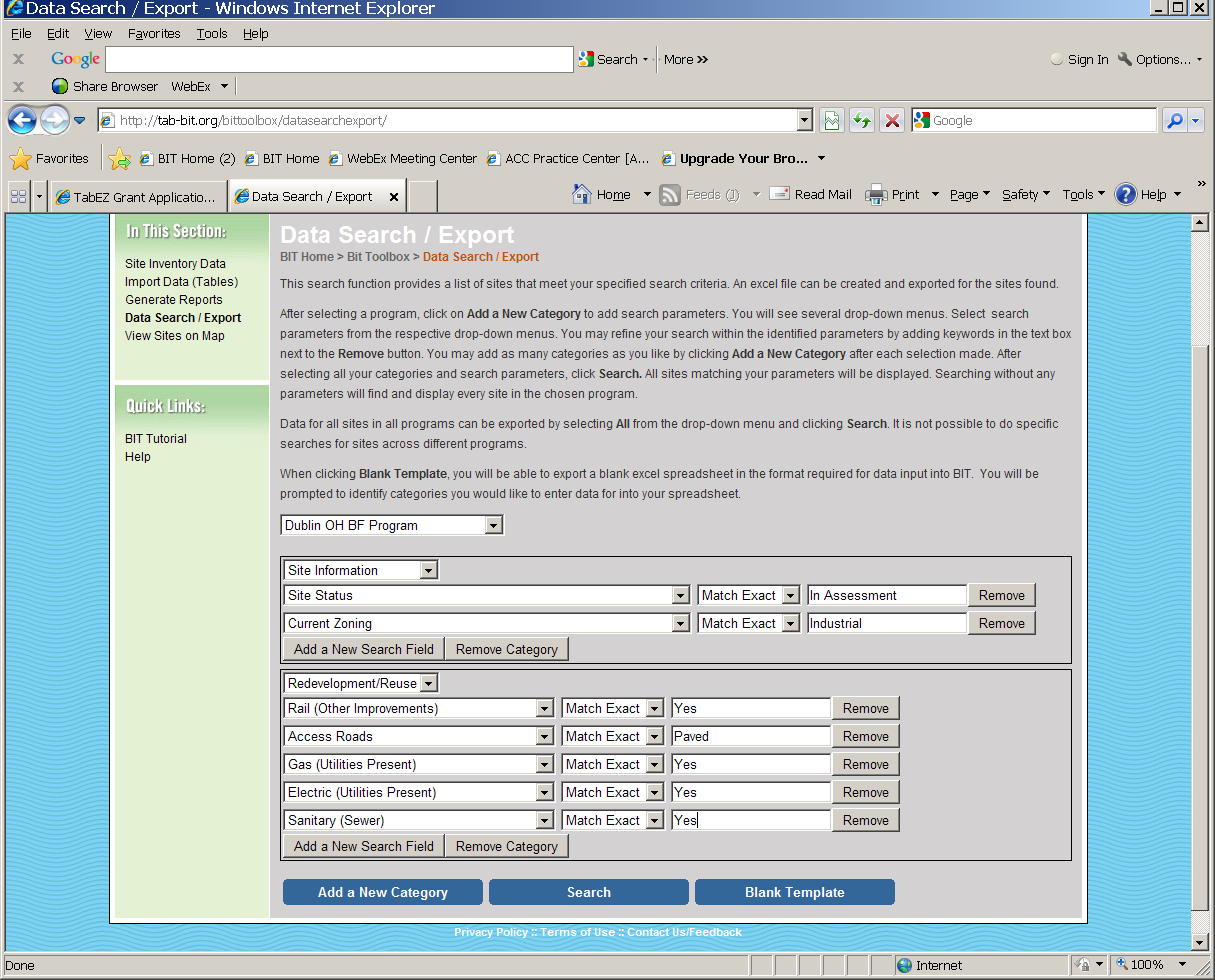 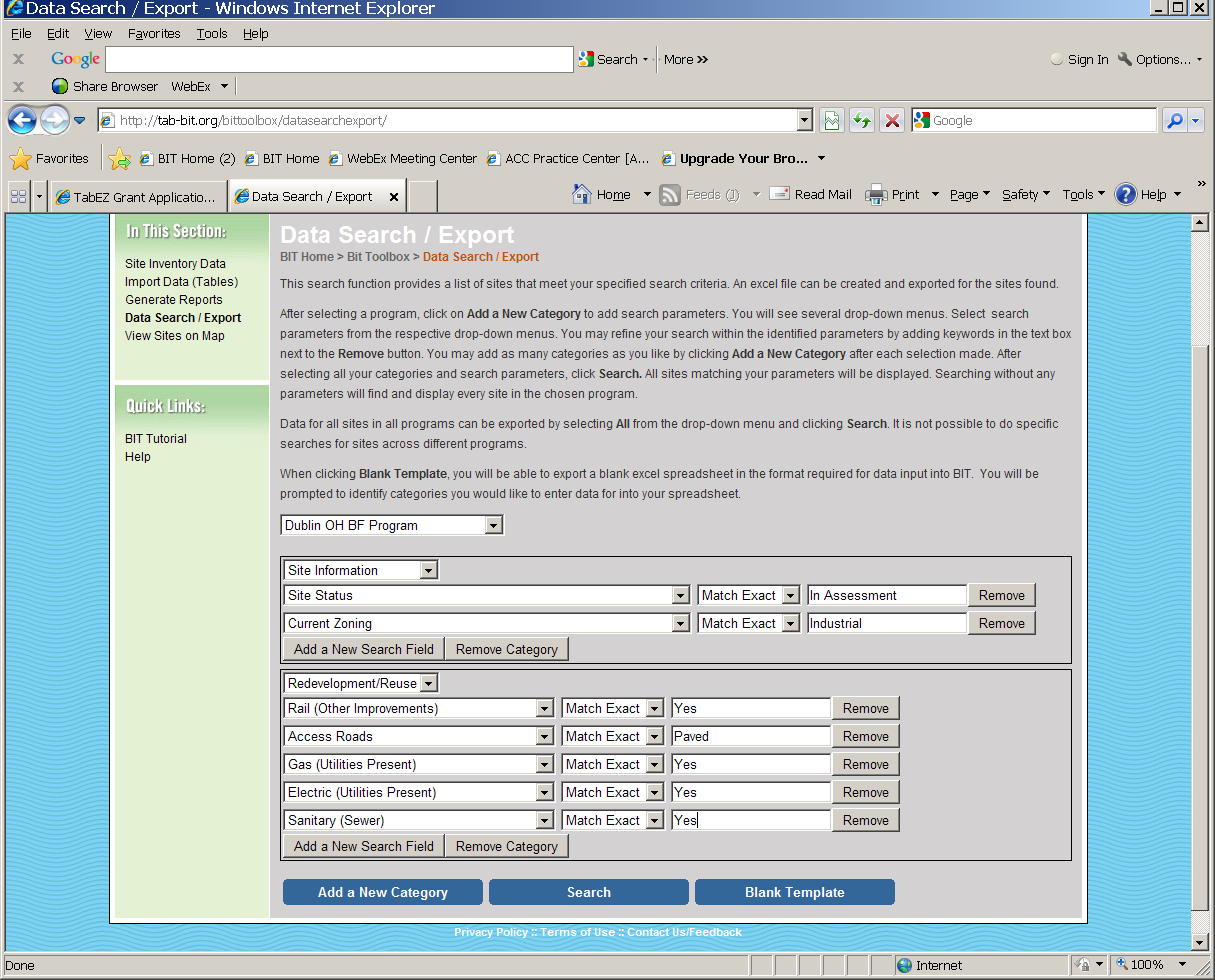 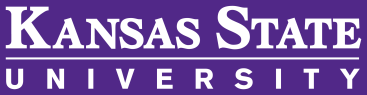 TAB EZ – A Grant Writing Tool
Free tool to assist in writing EPA brownfields assessment and cleanup grant applications

Lots of support and helpful hints

www.tabez.org
Web - based software for Assessment and Cleanup Grants: www.tabez.org
Features and Benefits to Users
User friendly and can be accessed anytime at the user’s own pace

Integrates Brownfield education with online support:  definitions, regulatory citations and pertinent federal/state web links

Helpful Hints for every criteria to be addressed
TAB Contacts
Blase Leven (Program Coordinator)
	785-532-0780baleven@ksu.edu

	Dr. Wendy Griswold 
	(785) 691-7192
	griswold@ksu.edu 
	Terrie Boguski
	(913) 780-3328
	boguski@ksu.edu
	Web site:  http://www.engg.ksu.edu/CHSR/outreach/tab/index.html